Assemblée Générale 2023
Franche-Comté Golf Entreprise 
du samedi 09 mars 2024
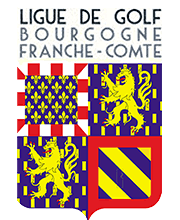 Rapport de la Commission Golf d’Entreprise
de la Ligue Bourgogne Franche-Comté
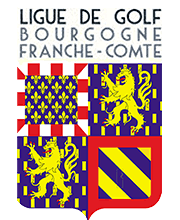 Commission Golf d’Entreprise
Evolution  2022 / 2023
En France, le Golf d’Entreprise subit une baisse régulière ( -1,84%)
Pour la Bourgogne Franche-Comté, la baisse est un peu plus accentuée (-2,80%.) mais compensé par une augmentation des « rattachés » (+1,61%)
         
A noté, la participation à nos compétitions est stable: 
Moyenne golfeuses et golfeurs de nos compétition est de 78 participants
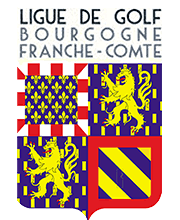 Commission Golf d’Entreprise
Coupe de France 2023
Finale Coupe de France – 08 au 10 septembre – Golf de Vichy- Montpensier
Qualifiée : 2FOPEN25 – à annuler sa qualification étant déjà au Fédéral
Aucune autre AS n’a souhaité reprendre cette qualification au pieds levé.
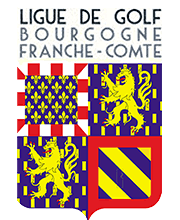 Commission Golf d’Entreprise
Championnat de France 2023 
1ère DIVISION Golf Entreprise – Golf de Toulouse du 05 au 08 mai 2023
2FOPEN25 ne performe pas et termine 15ème sur 16 équipes. Ils redescendent en 2ème Division
2ème DIVISION Golf Entreprise – Golf de Domangère du 05 au 08 mai 2023     -  Pas d’équipe de ligue BFC
3ème DIVISION A Golf Entreprise – Golf de Valence Saint Dizier du 05 au 08 mai 2023
ASCAP Sochaux ne se présentant pas est déclaré forfait.
Sport Réunis Belfort s’est bien défendu, mais malgré tout redescend en Promotion. 13ème sur 16.
Promotions Golf Entreprise – Golf de MontGriffon du 05 au 08 mai 2023-Pas d’équipe de ligue BFC
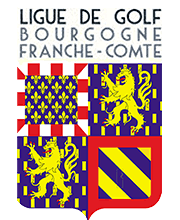 Commission Golf d’Entreprise
Finale du Fédéral 2023 -du 25 au 27 aout – Golf de Tours Ardrée
L’équipe de Bourgogne Franche-Comté termine 9ème sur 12 ligues présentes
Céline RIEME        AS Orange GE BFC 
Stéphane FERAL       2fopen25                   
 Jean-Luc PAUL          2fopen25
 Florent BOURGEOIS 2fopen25  
 Jérôme DAVID            2fopen25
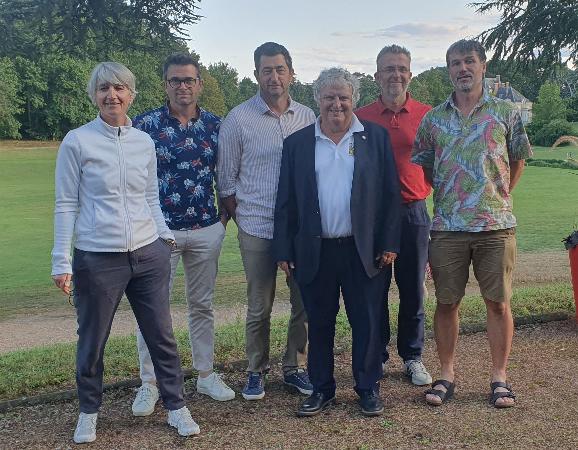 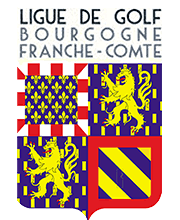 Commission Golf d’Entreprise
34ème Coupe Nationale des Présidents d’AS d’Entreprise  
25 mars 2023        Golf du Haut Poitou
Stéphane Feral (2fopen-25) remporte le titre 
        pour la 3ème fois (2020-2022-2023)…
              … et aussi vice-champion en 2021
 La Bourgogne Franche-Comté était représentée par 6 présidents                             sur les 69 présents pour 800 AS d’entreprise
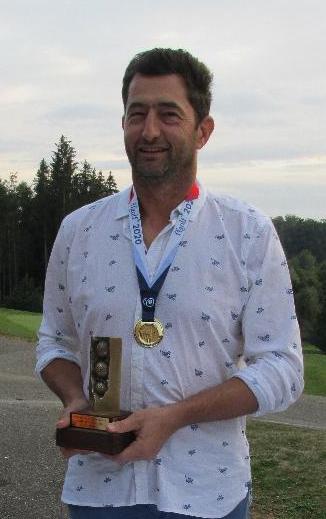 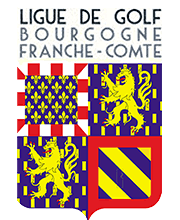 Commission Golf d’Entreprise
Championnat de Ligue 2023
Avec la participation d’EBGolf et de FCGE
4 Compétitions en Franche-Comté et 4 en Bourgogne + la Finale
264 participants dont 50 féminines
Finale régionale 2023 - Golf de la Chassagne   14 octobre 2023
5 AS ont participé à toutes les compétitions
1 seul joueur à jouer les 9 compétitions : 
Didier RENAHY d’AS Orange BFC  . 
Déjà le seul à faire toutes les compétitions en 2022 – Félicitations Didier
71 qualifiés pour la Finale  et 43 finalistes présent lors de la Finale dont 10 Dames
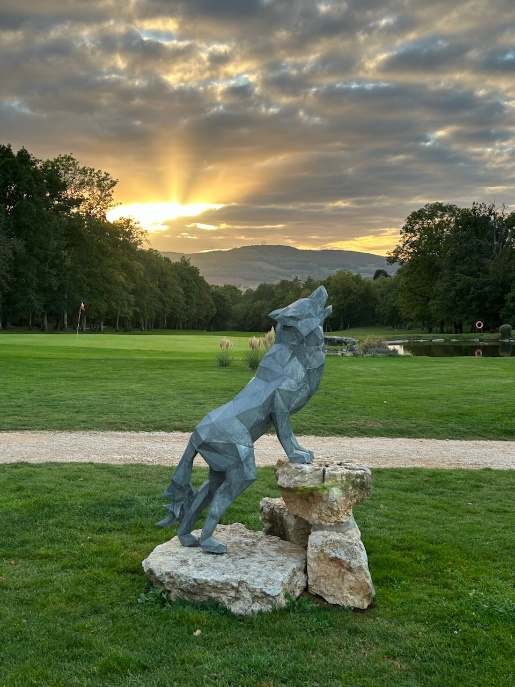 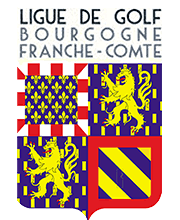 Commission Golf d’Entreprise
Championnat de Ligue 2023
Avec la participation d’EBGolf et de FCGE
Finale régionale 2023 - Golf de la Chassagne   14 octobre 2023
DAMES - Championne 2023 : 
Frédérique MALTERE (2021) AGJSEP DR Bourgogne


               HOMMES - Champion 2023 : 
                     Jean-Luc PAUL - 2FOPEN25
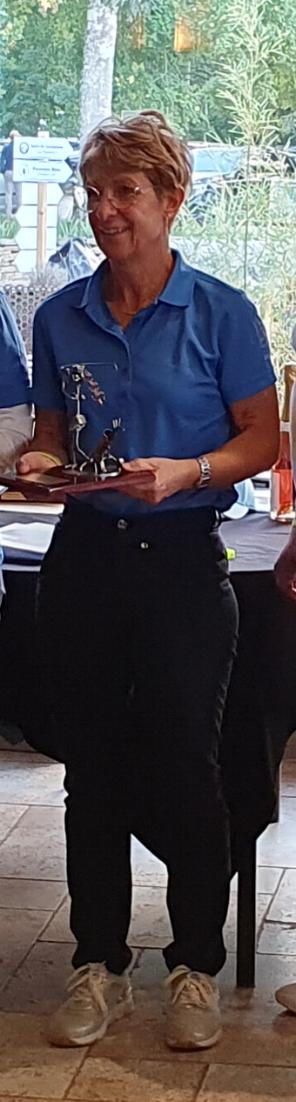 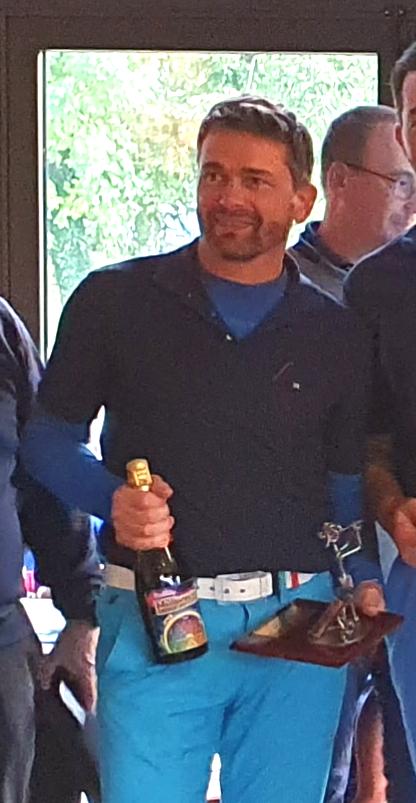 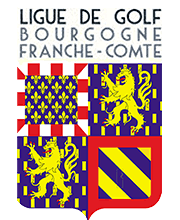 Commission Golf d’Entreprise
Championnat de Ligue 2023
Avec la participation d’EBGolf et de FCGE
Finale régionale 2023 - Golf de la Chassagne   14 octobre 2023
Equipe Championne 2023 :     2FOPEN-JS25 (2021-2020-2022)
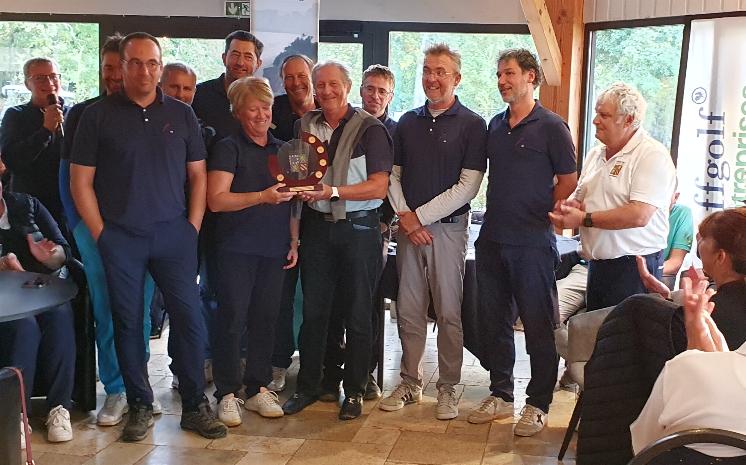 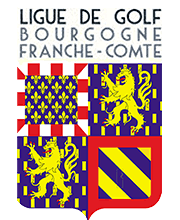 Commission Golf d’Entreprise
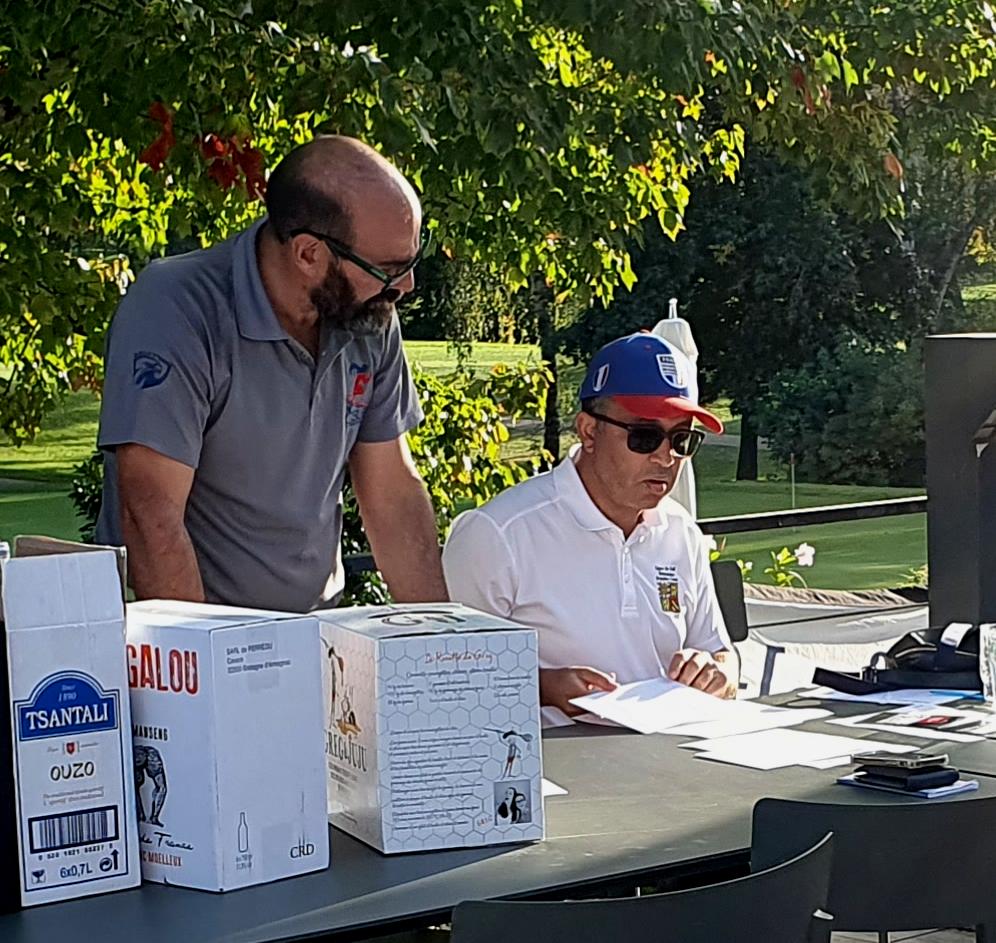 Dotation Trophée du développement:

Seul AS qualifiée : 
AS Psy Golf pour 3 licenciés créés

Gagne 1 green-fee offert par Golfy
MERITES Amateurs 2023:

21ème       485  points      2fopen25

87ème        100 pts          SRBelfort

241ème          5 pts          AS Orange GE BFC
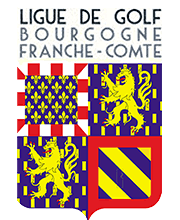 Commission Golf d’Entreprise
Calendrier FFG 2024
Compétitions nationales
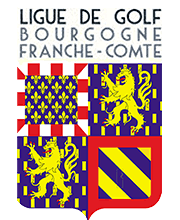 Commission Golf d’Entreprise
Calendrier  2024
Championnat de Ligue BFC
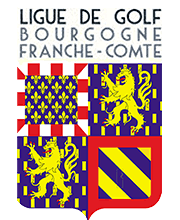 Commission Golf d’Entreprise
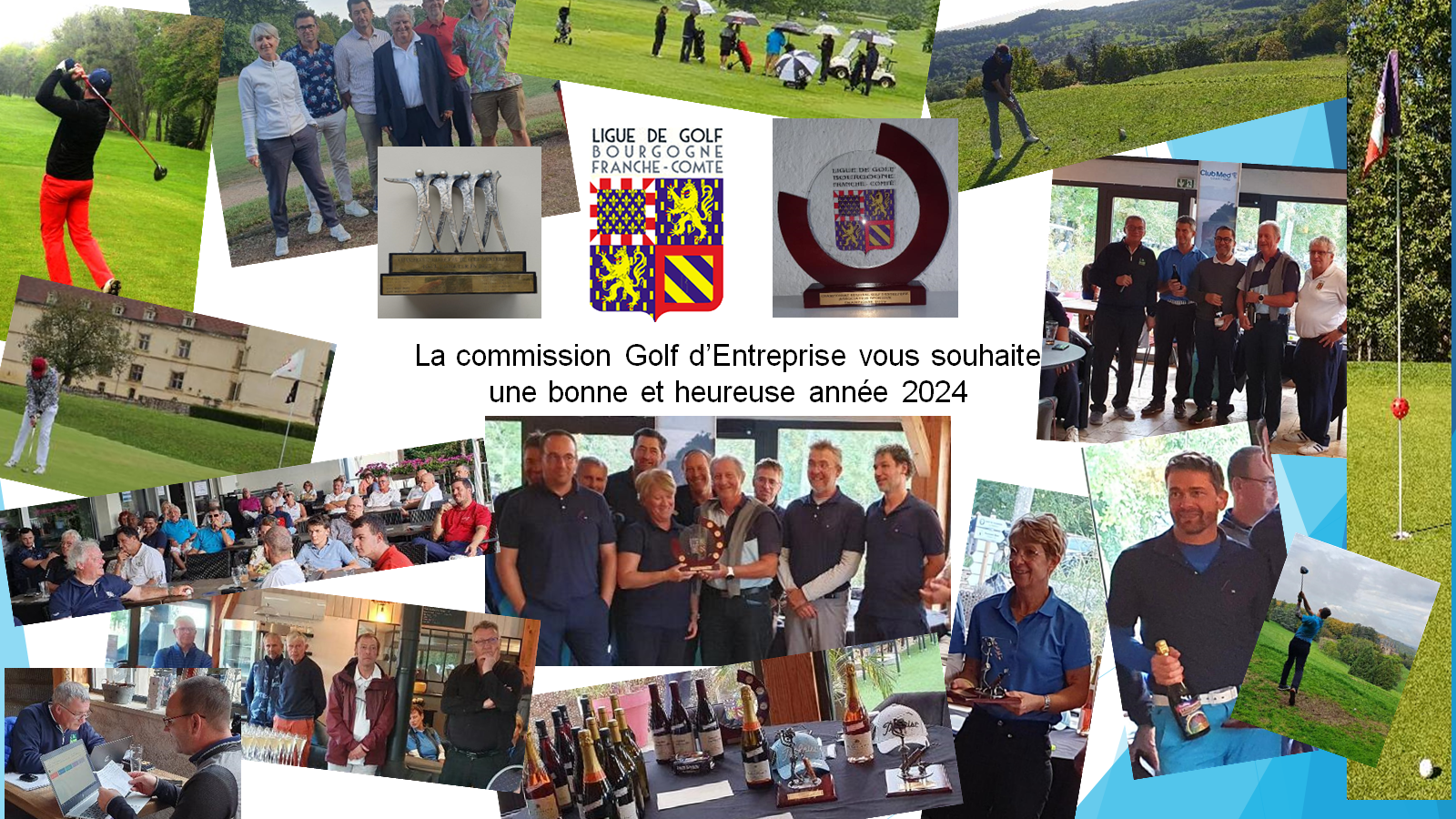 Merci de votre attention
Bon golf 2024